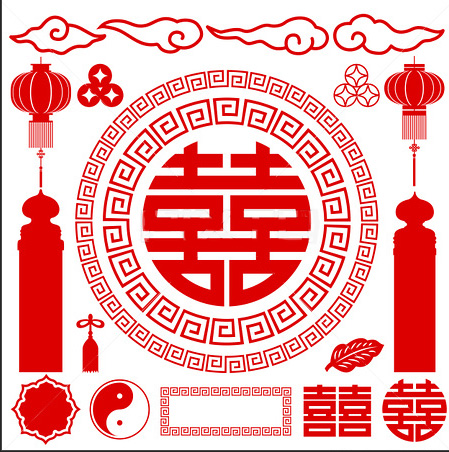 自主中国語講座
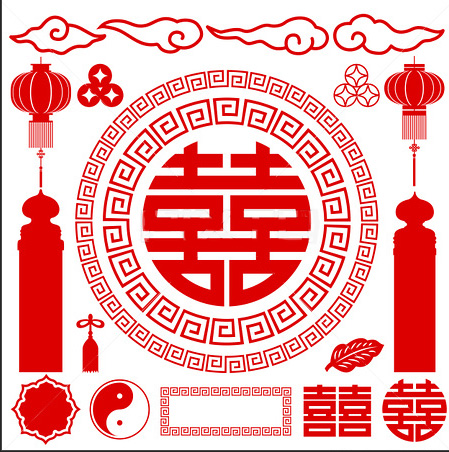 ●绕口令 ！！！　	早口言葉！！
			●猜谜节目！！！　  	クイズ！！！
 　 				・中国語 慣用句　 	　何のこと？？？
　　				・なんのやさい？　　何だろう？ 中国語では？
　　				・中国語 国名　 　	　どこの国？？
			●一起唱歌！！         	一緒に歌いましょう！！
       				・幸福拍手歌　　	　幸せなら手をたたこう
自主中国語講座
・绕口令 ！！！早口言葉　	中国語の早口言葉！！難しいよ～！！！
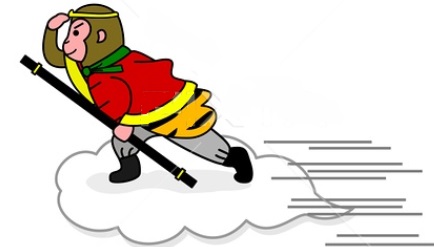 中国語の四声（発音）
妈  　　麻 　　马 　　骂　  mā　　má　 　mǎ　　mà
一声　　　　　二声　　　　　  三声　　　   四声
妈：お母さん。  　
麻：麻（アサ）。
马：馬（ウマ）。
骂：罵る（ののしる）、悪口をいう。
妈妈
妈妈骑马，马慢，妈妈骂马。
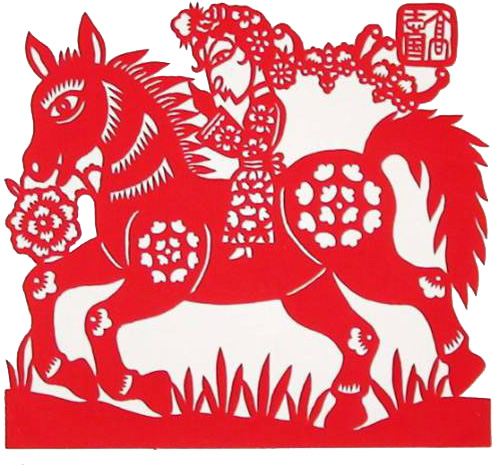 青蛙
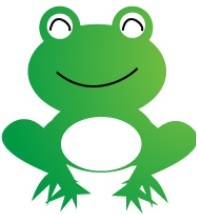 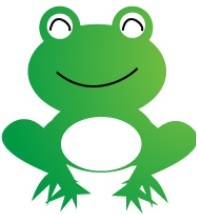 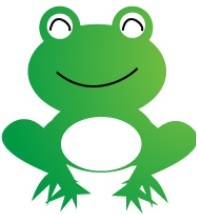 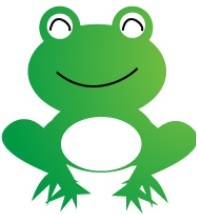 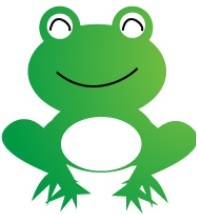 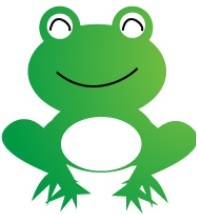 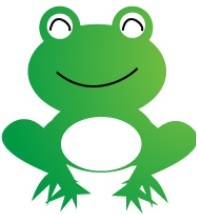 一只青蛙、一张嘴 、两只眼睛、四条腿、 扑通一声跳下水。
两只青蛙、两张嘴、四只眼睛、八条腿 、 扑通扑通跳下水。
三只青蛙 、三张嘴、六只眼睛、十二条腿、扑通扑通扑通跳下水。
四只青蛙 、四张嘴、八只眼睛、十六条腿、扑通扑通扑通扑通跳下水。
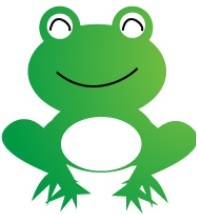 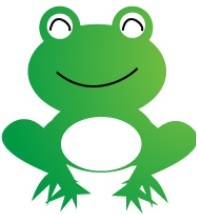 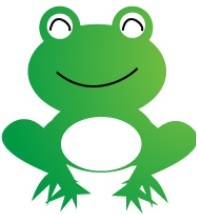 四 是 十？
4 ＝１０ ？
四是四，十是十。
十四是十四、四十是四十。
十四不是四十，四十也不是十四。
石老师吃柿子
石老师吃柿子，一天吃四个柿子，十天吃四十个柿子。
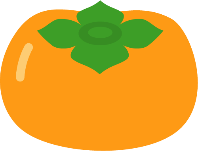 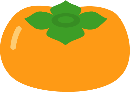 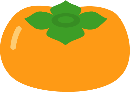 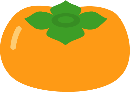 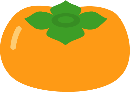 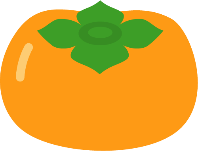 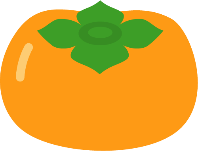 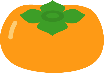 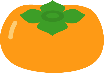 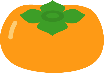 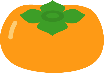 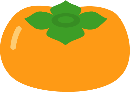 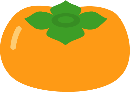 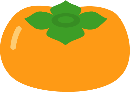 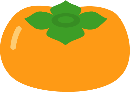 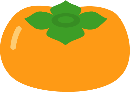 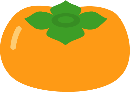 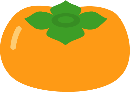 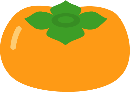 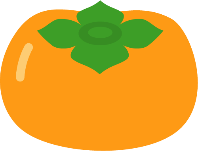 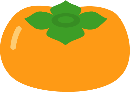 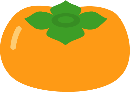 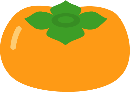 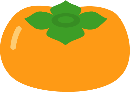 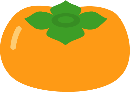 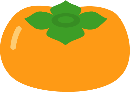 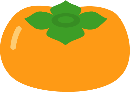 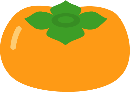 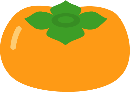 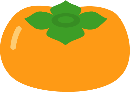 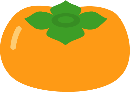 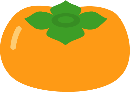 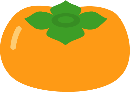 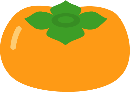 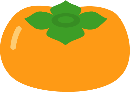 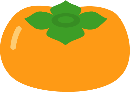 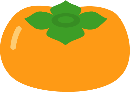 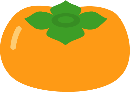 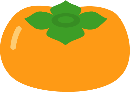 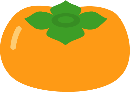 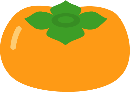 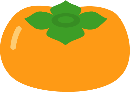 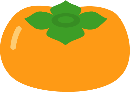 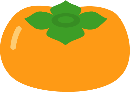 中国語　慣用句何のこと？？？
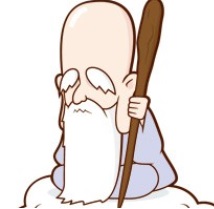 喝   墨　水
どんな意味？
　①　ダイビングをする。
　②　学問をする。
　③　賄賂をもらう。
正解は
②　学問をする。
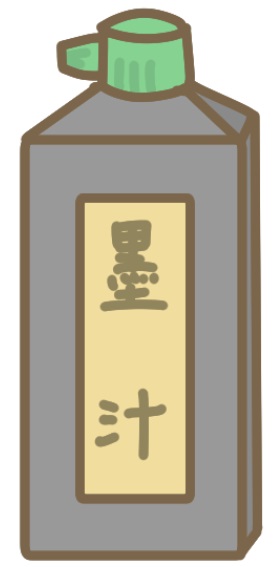 ヒント

喝 ：飲む
墨水：墨汁、インク

直訳：「墨汁を飲む」
喝墨水 hē mò shuǐ 　　学問をする
解説
「墨汁」は読んで字のごとく「墨汁、インク」という意味ですが、転じて「学問・教養」という意味を表すことがあります。
　「喝墨水」は直訳すると「墨汁を飲む」ですが、「学校で勉強する、学問する、教養がある」などの意味を表します。
　ちなみに「外国で勉強する」は「喝洋墨水」といいます。
例文
他没有喝过墨水　tā méi yŏu hē guò mò shuǐ　　彼は学問をしたことがない。
他喝过洋墨水　　tā hē guò yáng mò shuǐ　　　　　彼は留学したことがある。
吃   鸭  蛋
正解は
どんな意味？
　①　０点を取る。
　②　うぬぼれる。
　③　腹を壊す。
①　０点を取る。
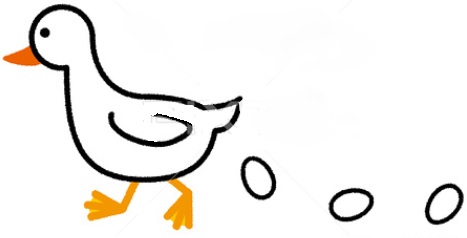 吃      ：食べる
鸭蛋 ：アヒルの卵

直訳：「アヒルの卵を食べる」
吃   鸭  蛋chī yā dàn 　０点を取る。
解説
直訳すると「アヒルの卵を食べる」です。
アヒルの卵の形と０（ゼロ）の形が似ていることから「０点を取る」という意味をあらわすようになりました。
テストの点数まで食べ物を使って表すのが、食いしん坊の大国中国らしいですね。
例文
你吃过鸭蛋吗？　 nǐ chīguò yā dàn ma？　　　０点取ったことある？
我没有吃过鸭蛋　wŏ méi yŏu chī guo yā dàn　０点を取ったことがない。
炒  鱿  鱼
どんな意味？
　①　耐え忍ぶ。
　②　解雇する。
　③　日焼けする。
正解は
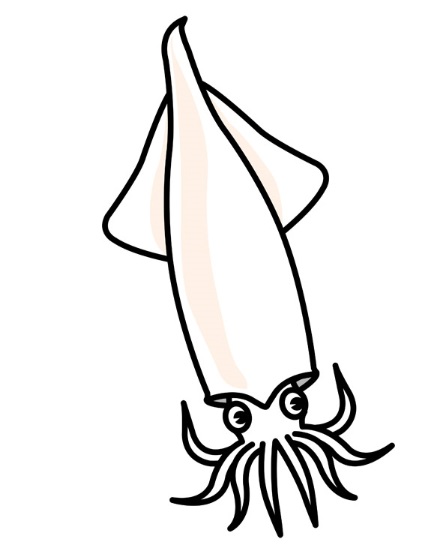 ②　解雇する。
炒：炒める
鱿 鱼：イカ

直訳：「イカを炒める」
炒  鱿  鱼chǎo yóu yú  解雇する
解説
直訳すると「イカを炒める」です。
昔の労働者は布団持参の住み込みで、解雇を言い渡されると布団を丸くたたんで宿舎を去りました。
それが熱したイカが丸まっていく様子に似ていることから、「解雇する」という意味をあらわすようになりました。

例文
我被炒了鱿鱼了　wŏ bèi chǎo le yóu yú le　私、首になっちゃった。
我炒你的鱿鱼　　  wŏ　chǎo nǐ de yóu yú      あなたを首にします。
なんのやさい？　　何だろう？ 中国語では？
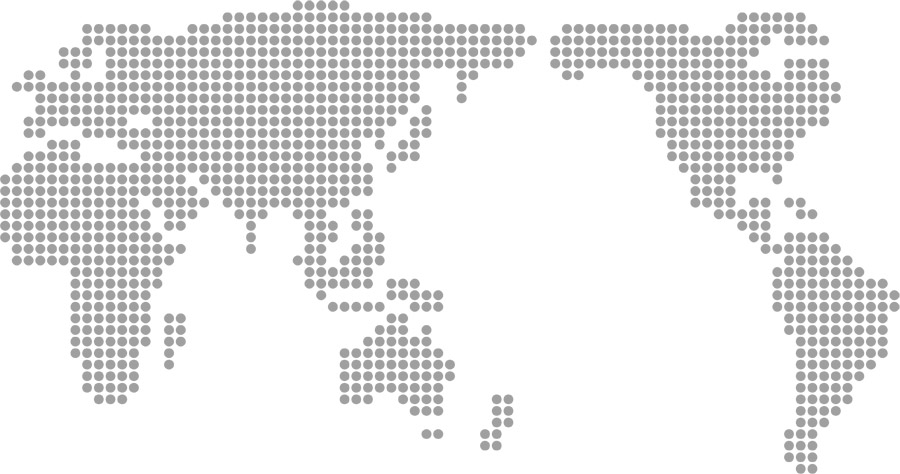 中国語　国名どこの国？？？
美　国
どこの国？？？　簡単だよ
答えは
国旗は？
アメリカ
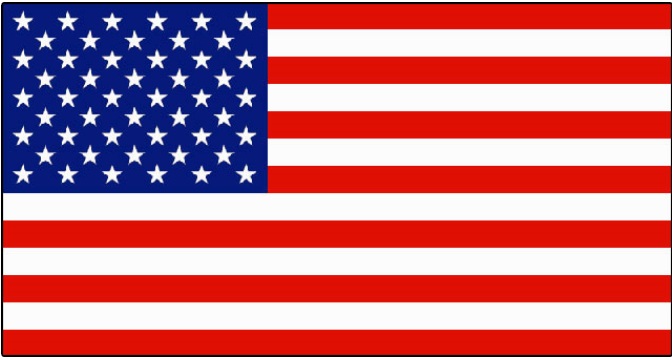 智　利
どこの国？？？
答えは
国旗は？
チ　リ
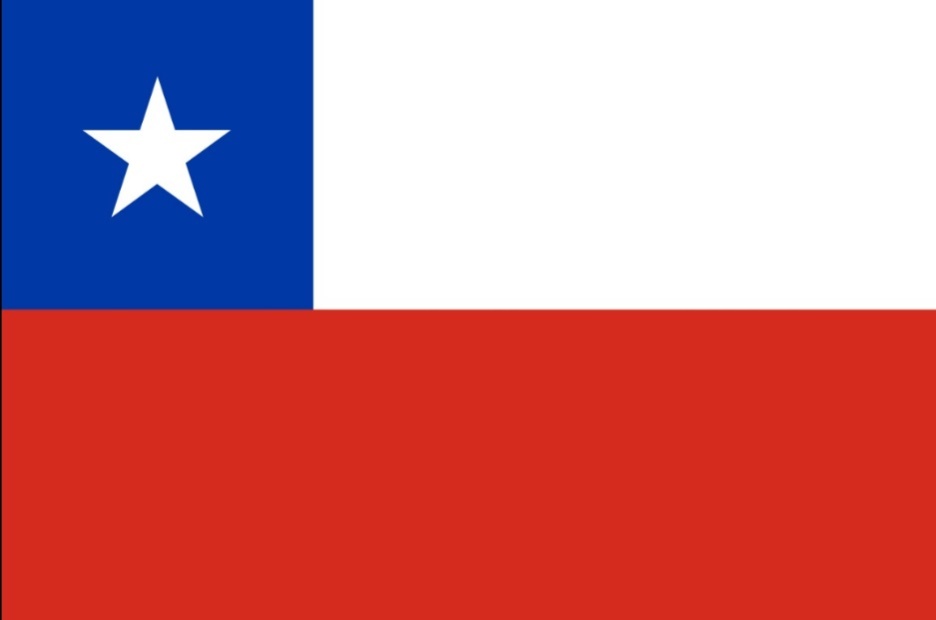 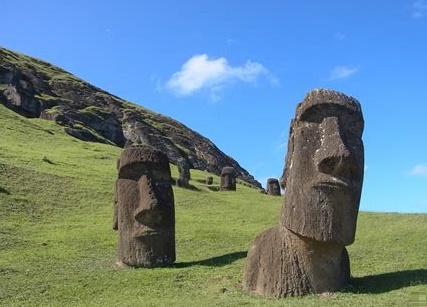 南アメリカだよ
德 国
どこの国？？？
答えは
ド　イ　ツ
ヨーロッパだよ
国旗は？
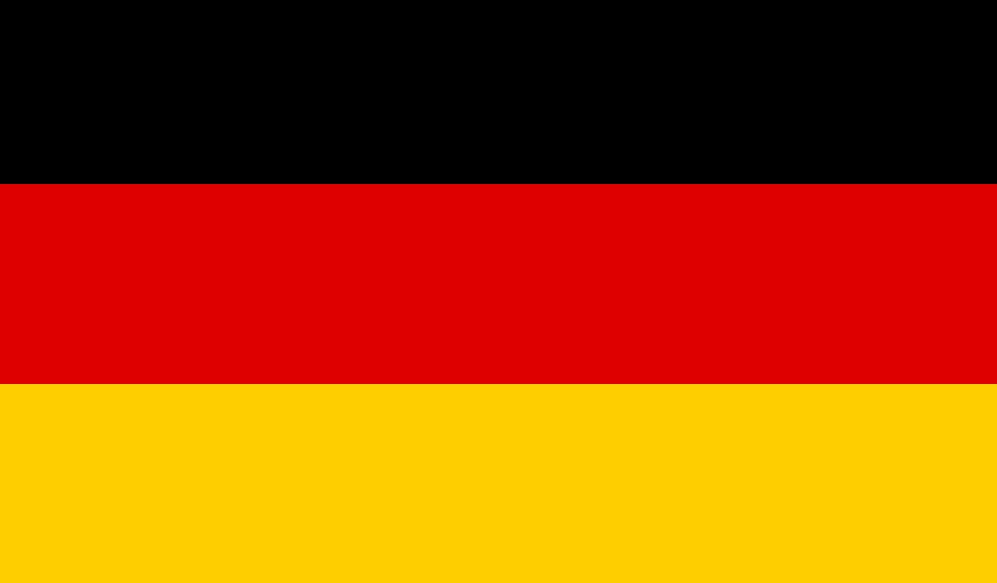 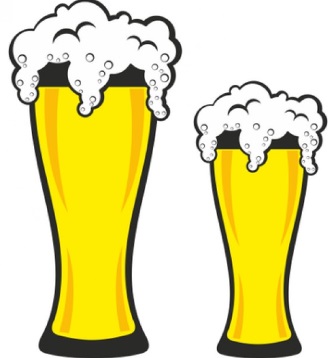 法　国
どこの国？？？　ヨーロッパだよ
答えは
国旗は？
フ ラ ン ス
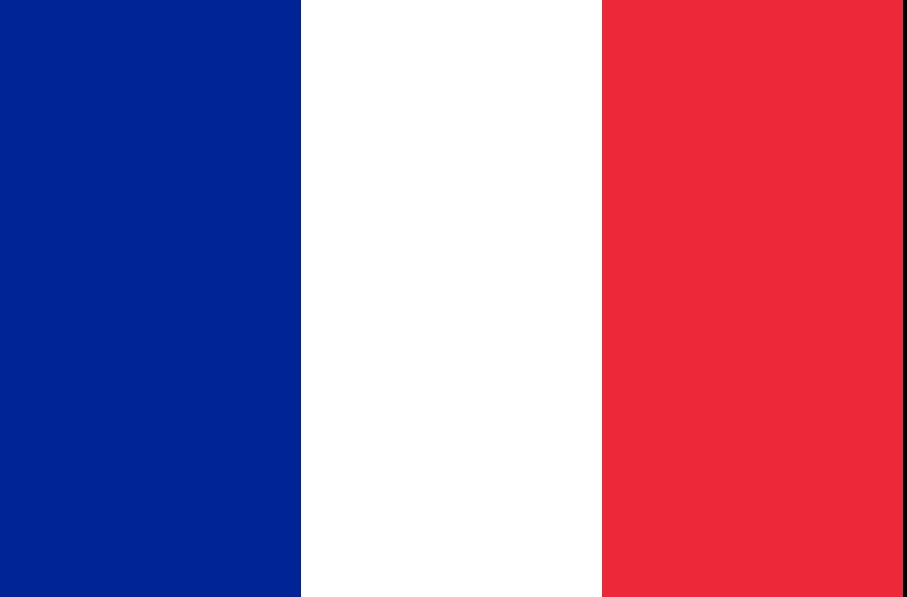 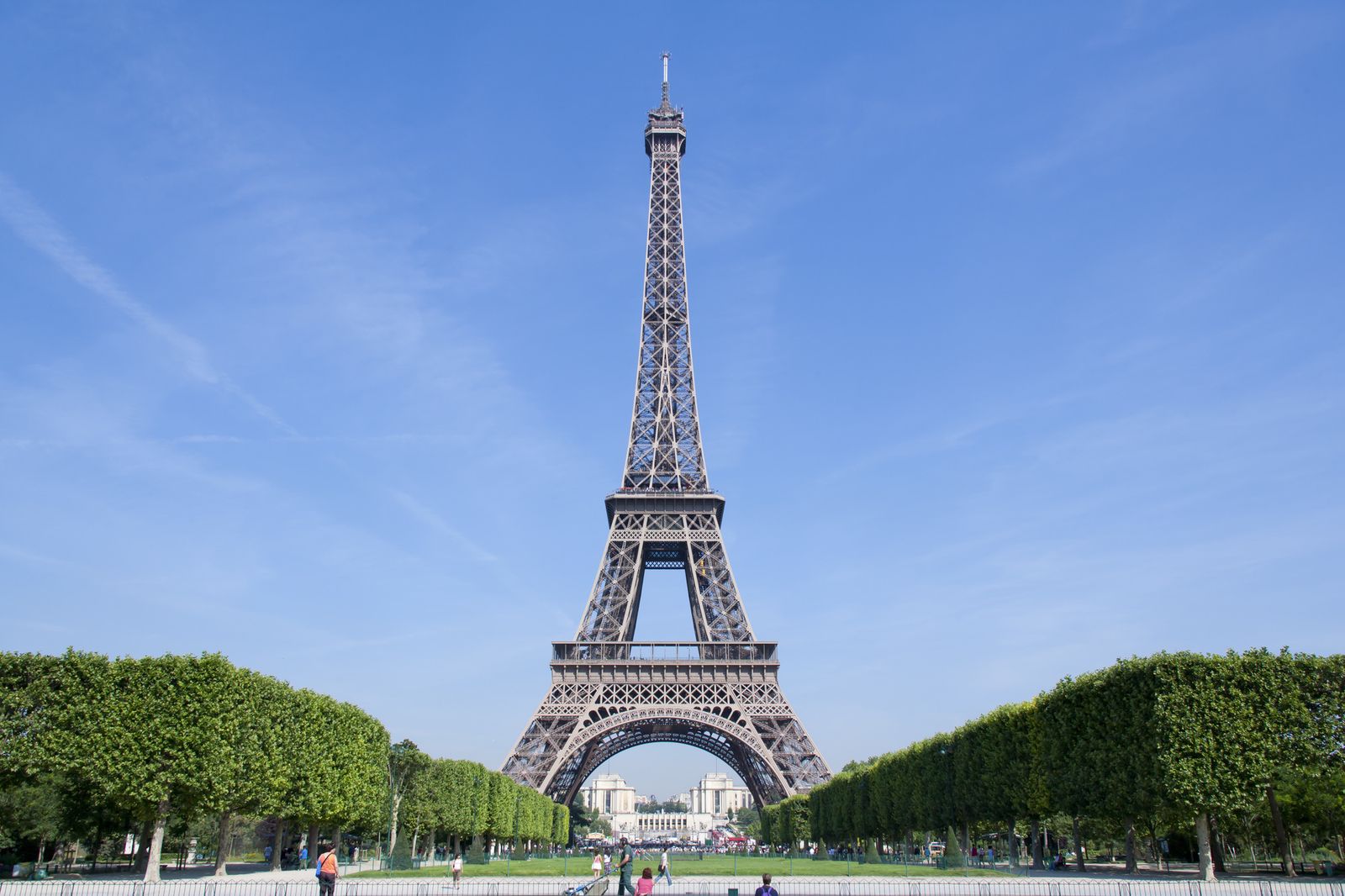 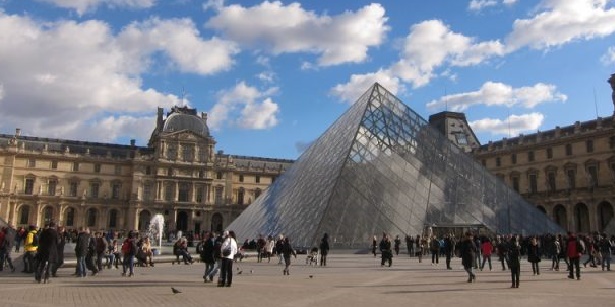 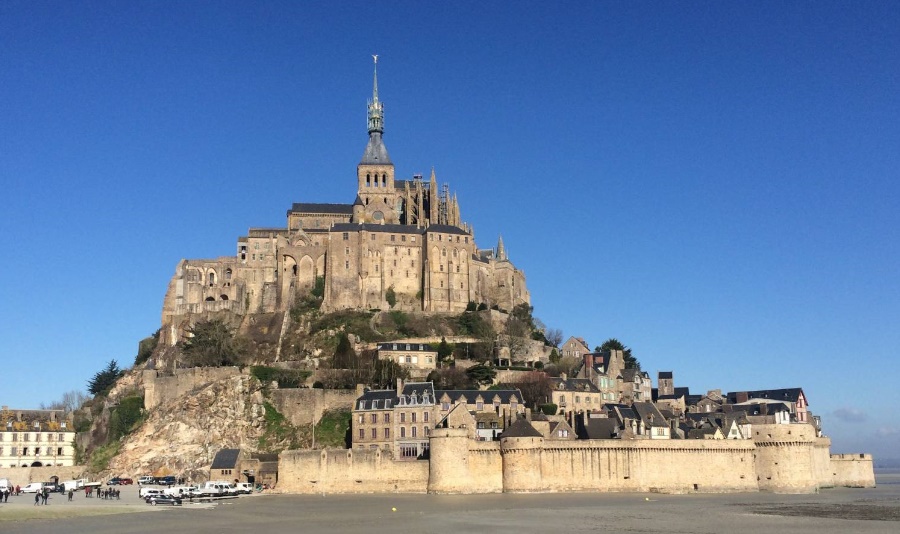 意 大 利
どこの国？？？　ヨーロッパだよ
答えは
国旗は？
イ タ リ ア
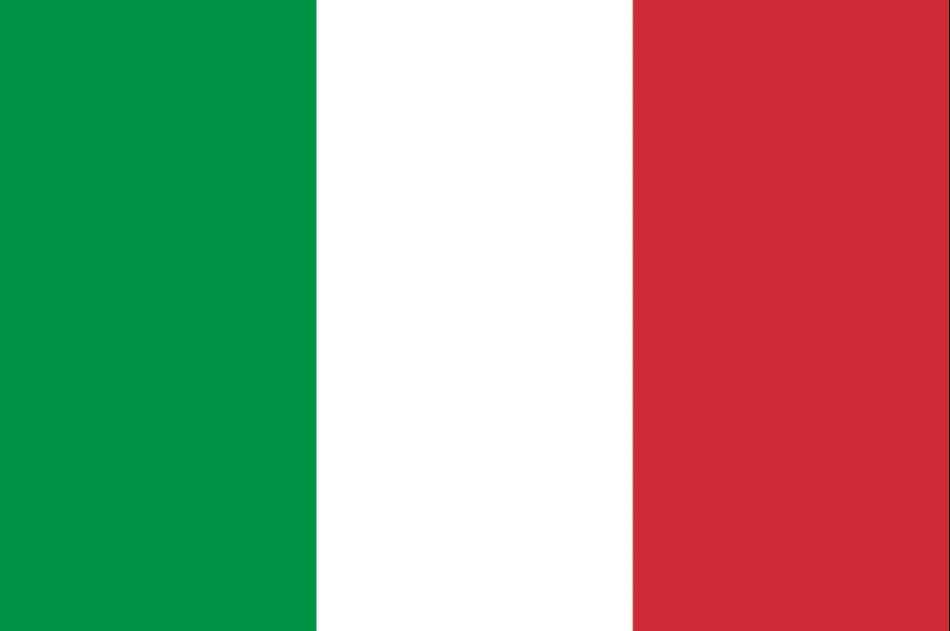 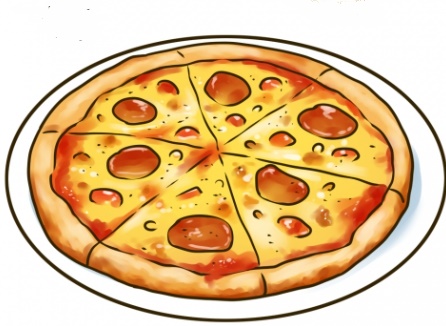 越　南
どこの国？？？
答えは
国旗は？
ベ ト ナ ム
アジアだよ
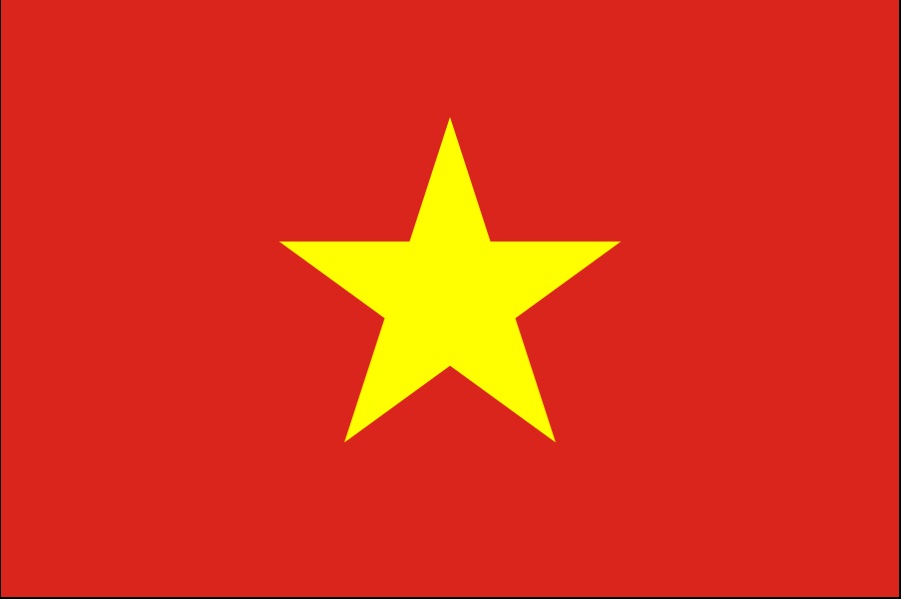 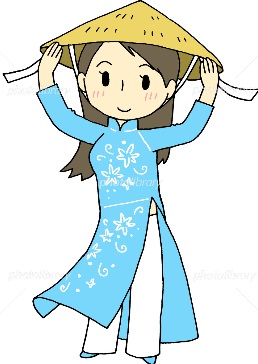 泰  国
どこの国？？？
答えは
タ  イ
アジアだよ
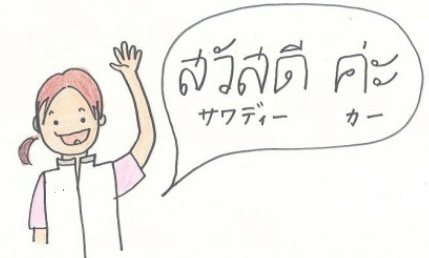 国旗は？
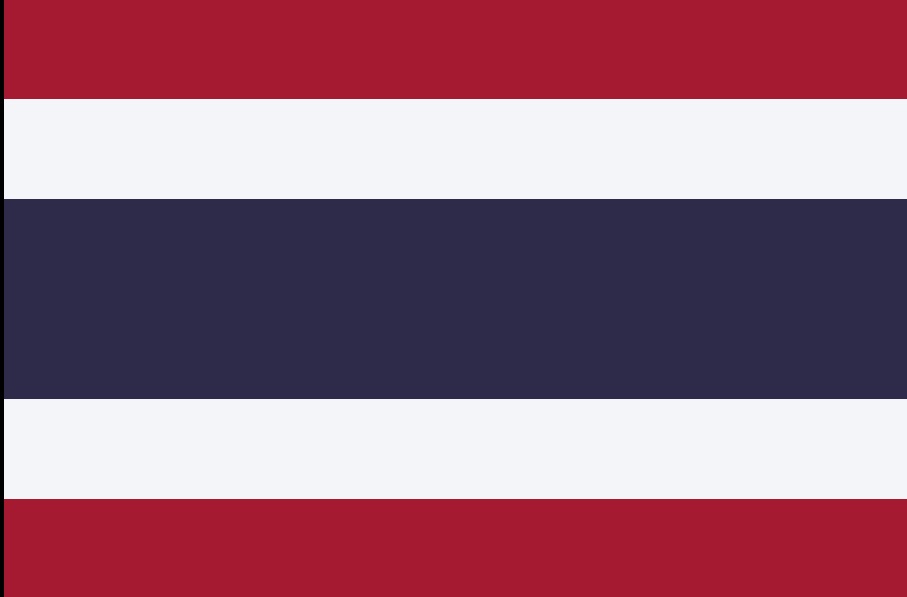 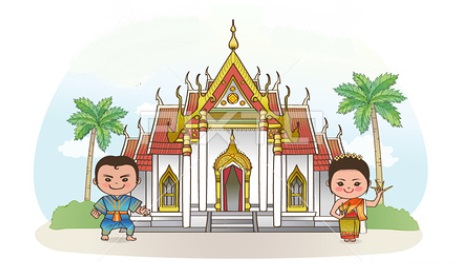 印 度 尼 西 亚
どこの国？？？
答えは
国旗は？
インドネシア
アジアだよ
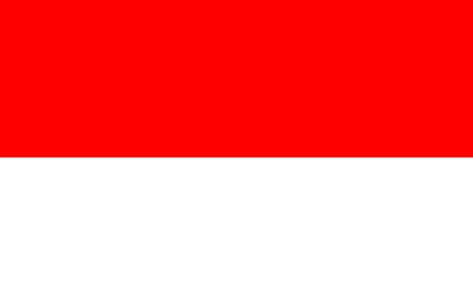 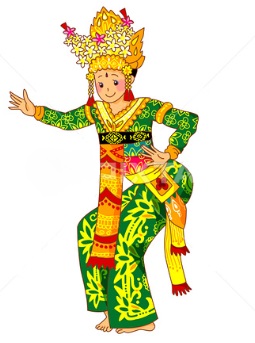 一起唱歌！！     　　　　　　 一緒に歌いましょう！！　　幸福拍手歌　　　　　　　　　しあわせなら手をたたこう
一起唱歌！！      一緒に歌いましょう！！幸福拍手歌　　　しあわせなら手をたたこう
1番(手をたたこう）
如 果   感  到   幸 福   你   就   拍 拍  手
ルーグオ　ガンダオ　シンフー　ニー　ジウ　パイパイ　ショウ
如 果   感  到   幸 福   你   就   拍 拍  手
ルーグオ　ガンダオ　シンフー　ニー　ジウ　パイパイ　ショウ
如 果   感  到   幸 福   你   就    快 快  　拍 拍   手　哟
ルーグオ　ガンダオ　シンフー　ニー　ジウ 　クアイクアイ　パイパイ　ショウ　ヨ
看　哪　大　家　都　一　起　 拍 拍　手
カンナー　ダージア　　ドウ　イーチー　パイパイ　ショウ
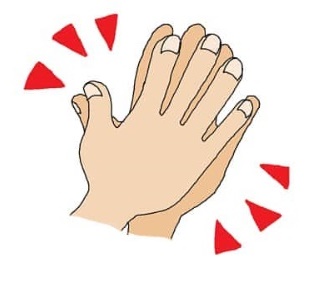 一起唱歌！！      一緒に歌いましょう！！幸福拍手歌　　　しあわせなら手をたたこう
２番(足をならそう）
如 果   感  到   幸 福   你   就    跺 跺   脚
ルーグオ　ガンダオ　シンフー　ニー　ジウ　ドゥオドゥオ ジャオ
如 果   感  到   幸 福   你   就    跺 跺   脚
ルーグオ　ガンダオ　シンフー　ニー　ジウ　ドゥオドゥオ ジャオ
如 果   感  到   幸 福   你   就    快 快  　跺 跺   脚　哟
ルーグオ　ガンダオ　シンフー　ニー　ジウ 　クアイクアイ　ドゥオドゥオ ジャオ　ヨ
看　哪　大　家　都　一　起　跺 跺   脚
カンナー　ダージア　　ドウ　イーチー　ドゥオドゥオ  ジャオ
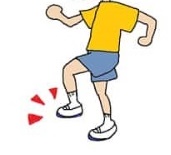 一起唱歌！！      一緒に歌いましょう！！幸福拍手歌　　　しあわせなら手をたたこう
3番（肩をたたこう）
如 果   感  到   幸 福   你   就     拍 拍　肩
ルーグオ　ガンダオ　シンフー　ニー　ジウ　パイパイ　ジエン
如 果   感  到   幸 福   你   就     拍 拍　肩
ルーグオ　ガンダオ　シンフー　ニー　ジウ　パイパイ　ジエン
如 果   感  到   幸 福   你   就     快  快  　拍 拍   肩　哟
ルーグオ　ガンダオ　シンフー　ニー　ジウ 　クアイクアイ　パイパイ　ジエン　ヨ
看　哪　大　家　都　一　起　拍 拍　肩
カンナー　ダージア　　ドウ　イーチー　パイパイ　ジエン
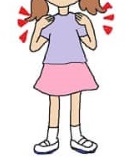 一起唱歌！！      一緒に歌いましょう！！幸福拍手歌　　　しあわせなら手をたたこう
４番（ほっぺたたこう）
如 果   感  到   幸 福   你   就　　拍 拍　脸
ルーグオ　ガンダオ　シンフー　ニー　ジウ　パイパイ　リエン
如 果   感  到   幸 福   你   就　　拍 拍　脸
ルーグオ　ガンダオ　シンフー　ニー　ジウ　パイパイ　 リエン
如 果   感  到   幸 福   你   就    快 快 　　拍 拍　脸　哟
ルーグオ　ガンダオ　シンフー　ニー　ジウ 　クアイクアイ　パイパイ　 リエン　ヨ
看　哪　大　家　都　一　起　　　拍 拍　脸
カンナー　ダージア　　ドウ　イーチー　　パイパイ　 リエン
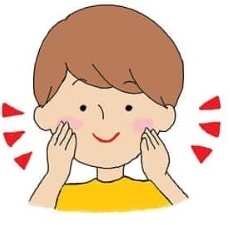 一起唱歌！！      一緒に歌いましょう！！幸福拍手歌　　　しあわせなら手をたたこう
5番（最初から）
如 果   感  到   幸 福   你   就     从 头  来
ルーグオ　ガンダオ　シンフー　ニー　ジウ　ツォントウ ライ
如 果   感  到   幸 福   你   就    从  头  来
ルーグオ　ガンダオ　シンフー　ニー　ジウ　ツォントウ ライ
如 果   感  到   幸 福   你   就    快 快  　从 头 来 　哟
ルーグオ　ガンダオ　シンフー　ニー　ジウ 　クアイクアイ　ツォントウ ライ　ヨ
看　哪　大　家　都　一　起　从 头  来
カンナー　ダージア　　ドウ　イーチー　ツォントウ  ライ
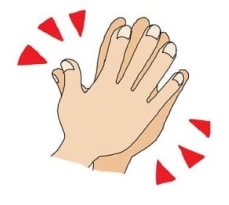 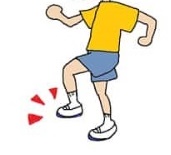 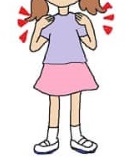 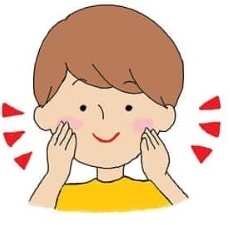 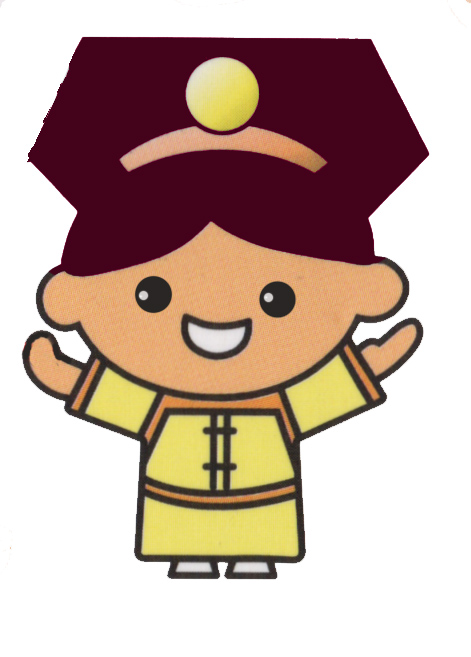 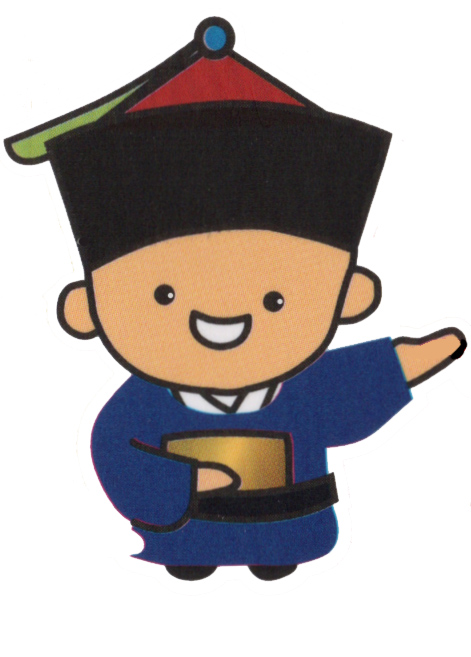 自主中国語講座
毎週　土曜日　午前9時～11時半
場所　豊中国際交流会館　６階
ありがとうございました！！
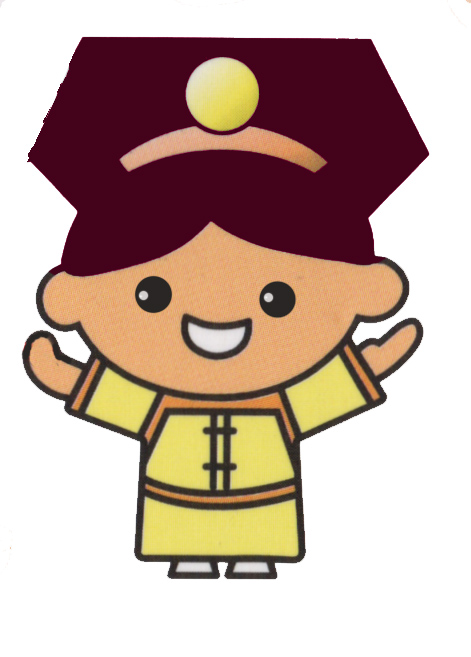 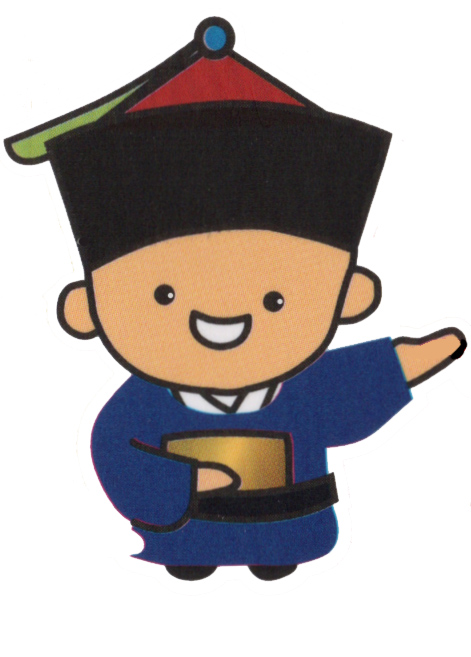 謝謝大家